Как помирить овощи?
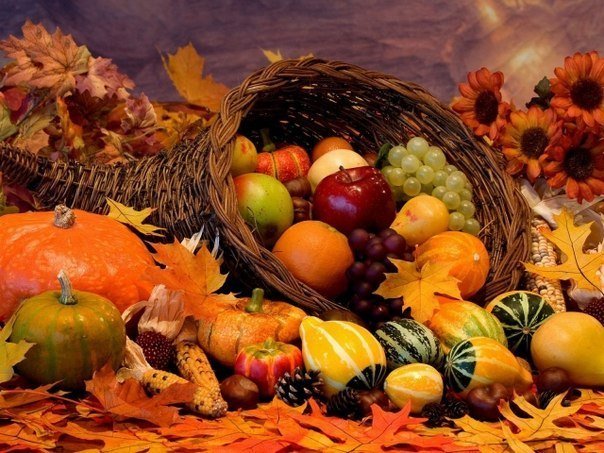 Презентация
Музыкально-интегрированное занятие
Средняя группа
Дети 4 -5 лет
Составитель:
Амосова Елена Валентиновна
музыкальный руководитель
МБДОУ детский сад
«Золотой петушок»
Свердловская область
Нижняя Тура
14 октября 2016
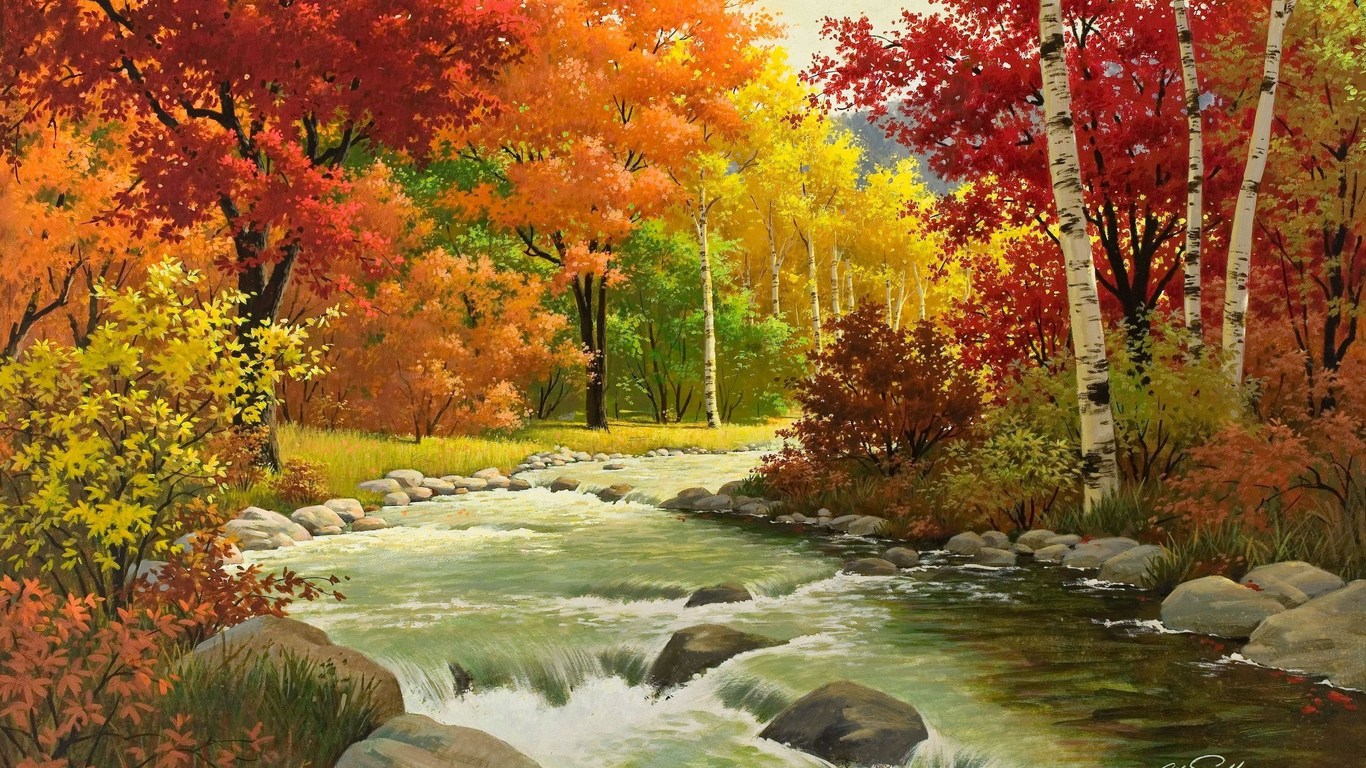 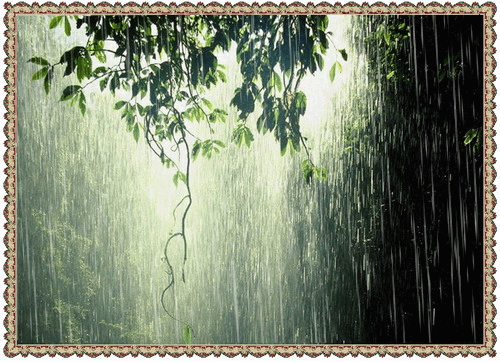 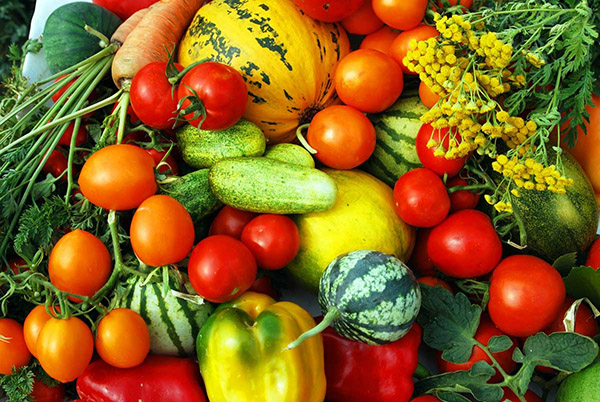 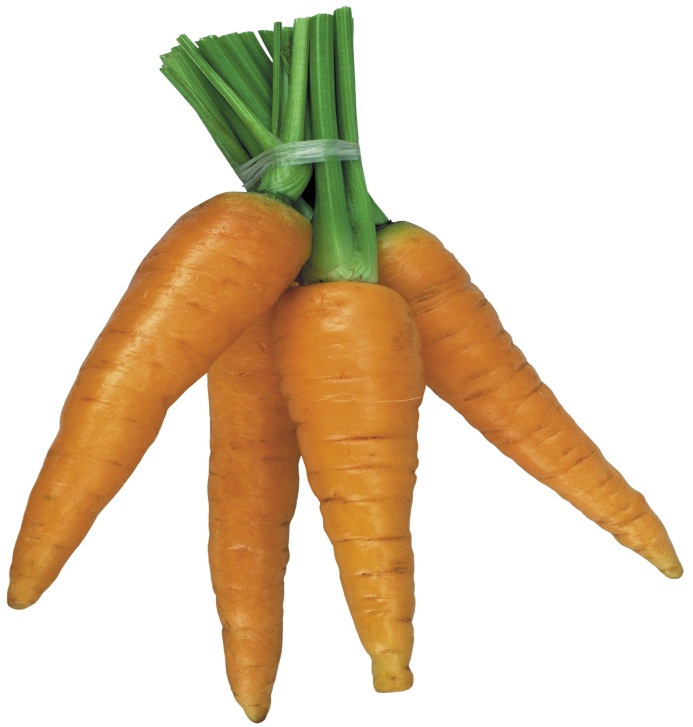 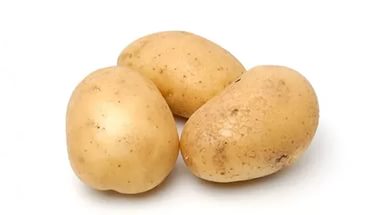 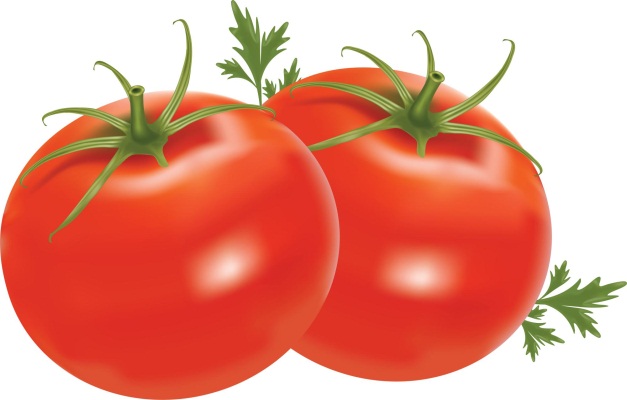 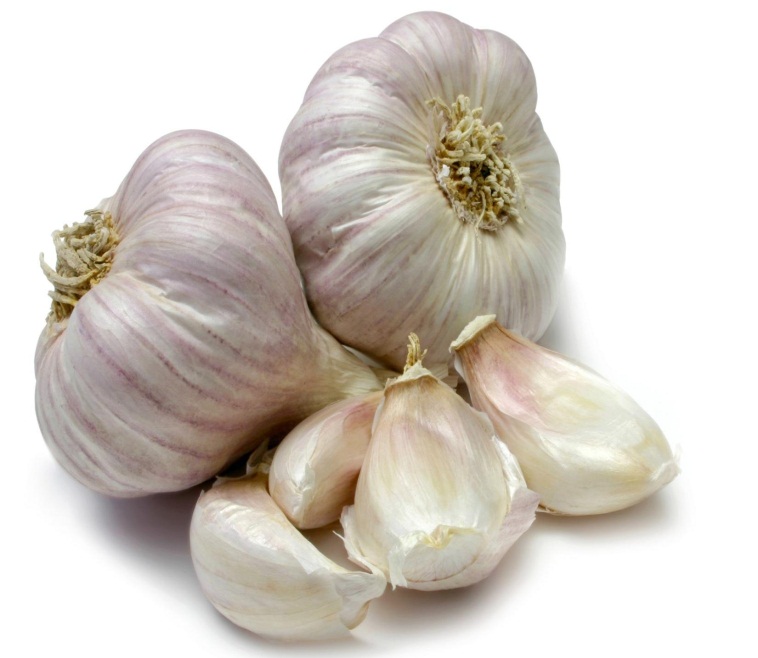 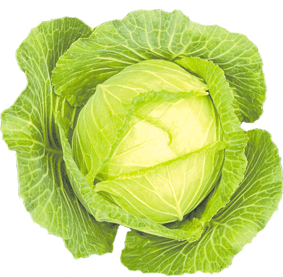 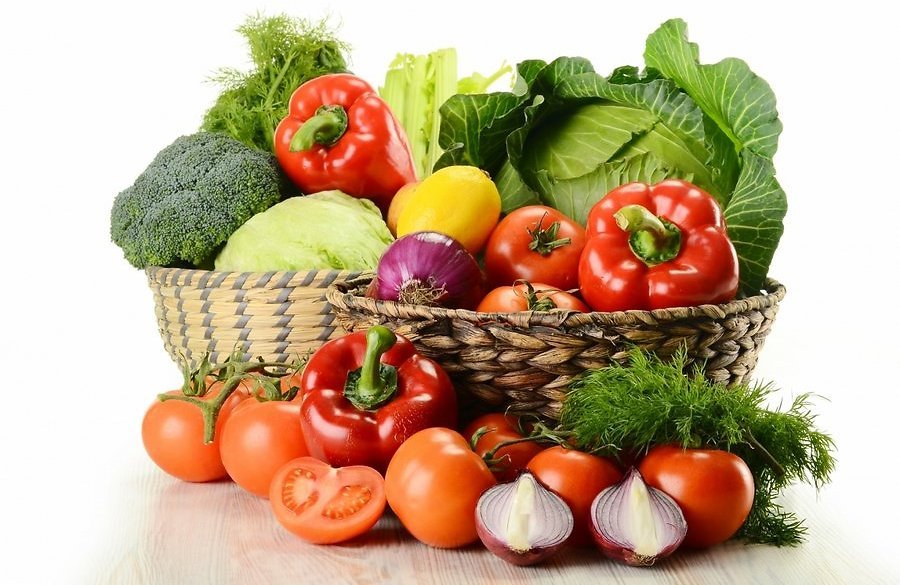 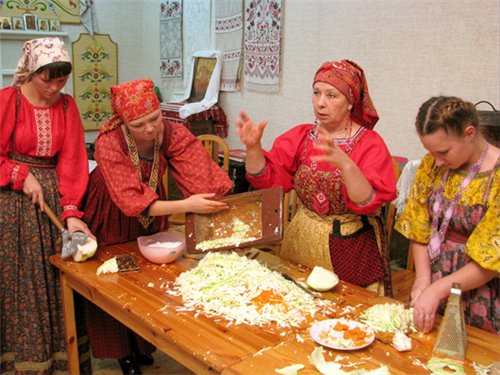 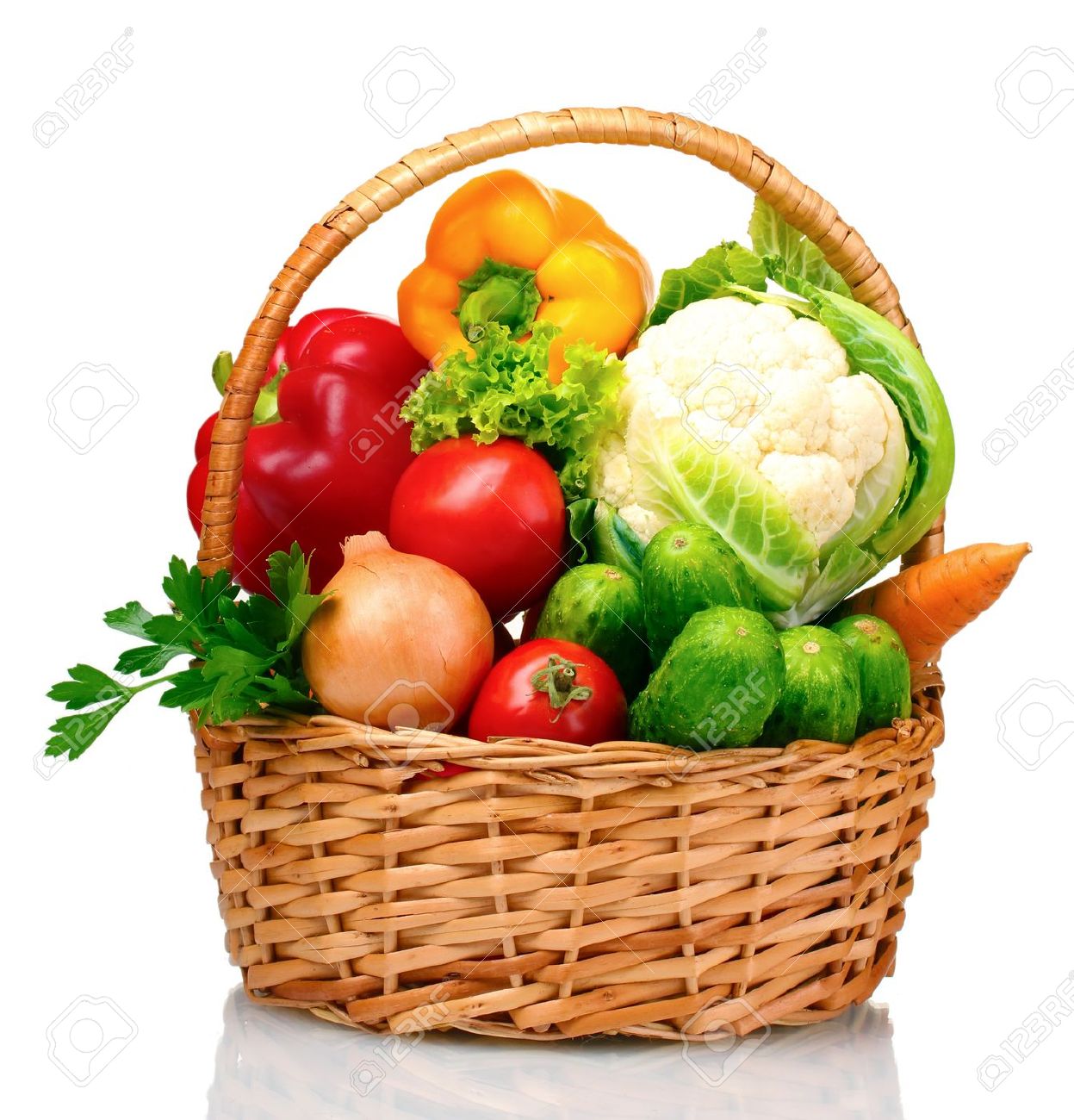 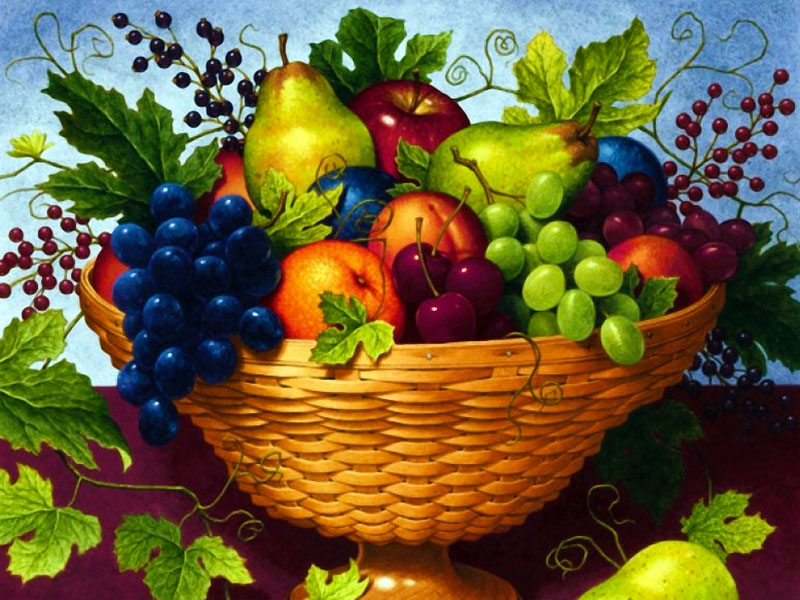 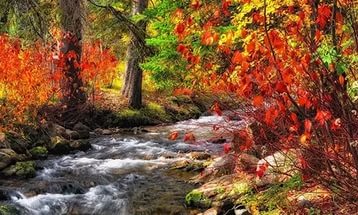 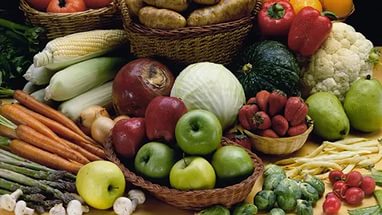